Version 2, Oct 2023
Morphology
Sample lesson: -ed suffix for split digraph (silent e) wordsAligns with Phase 13 of the Literacy Hub phonics progression
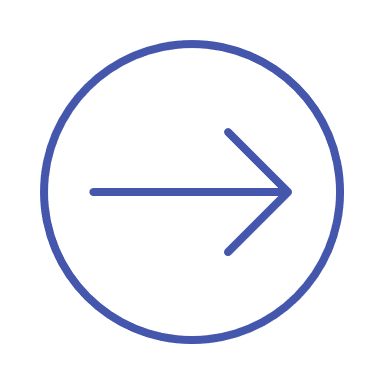 Instructions for teachers are included in the ‘notes’ section under each slide.
Notes for teachers
These slides show a sample morphology lesson. The slides contain the following steps, aligned with an explicit instruction model:
8. We do: the teacher and students decode a sentence containing words with the target morpheme. (Slide 13)
9. We do: the teacher dictates a sentence with the target morpheme. Students write the sentence with teacher assistance. (Slide 14)
10. We do: the teacher introduces a review slide for the target morpheme. The teacher and students practise using the review slide together. (Slide 15)
11. Check for understanding: students demonstrate their understanding by completing a task on a whiteboard or worksheet using the skills they have just learned. The teacher monitors to ensure understanding. (Slide 16)
12. You do: students complete an independent activity to apply the skills they have just learned. (Slide 17)
1. Set learning intention and success criteria with students. (Slide 5)
2. I do: the teacher introduces the target morpheme and shows how the meaning of a base word is altered when the morpheme is added. (Slides 6 and 7)
3. I do: the teacher states the target morpheme and its meaning. (Slide 8)
4. We do: the teacher and students state the target morpheme and its meaning. (Slide 9)
5. I do: the teacher models decoding sample base words, writing each word and then adding the target morpheme to alter meaning. (Slide 10)
6. We do: the teacher and students decode sample base words, write each base word and then add the target morpheme to alter meaning. (Slide 11)
7. I do: the teacher models decoding a sentence containing words with the target morpheme. (Slide 12)
When you see these icons…
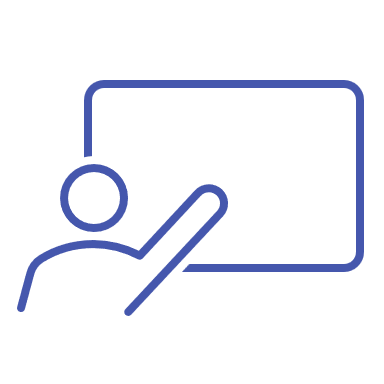 Students have something to fill out/write/draw.
The teacher explicitly teaches and models (I do).
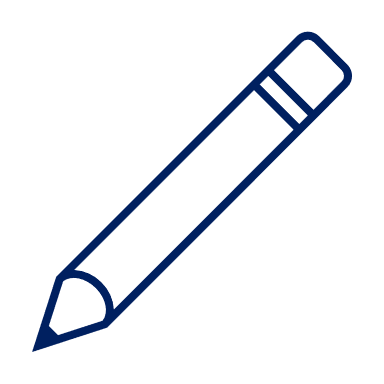 ‘Chin it’: students apply their learning by writing on a mini-whiteboard or worksheet or equivalent. They hold this under their chins so the teacher can monitor for student understanding.
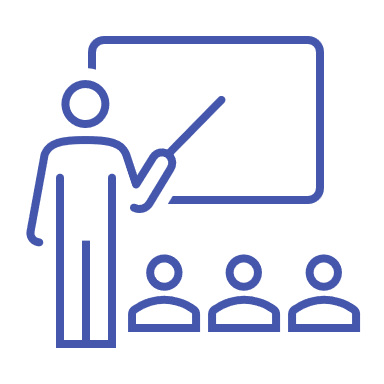 The teacher guides students and provides immediate feedback (We do).
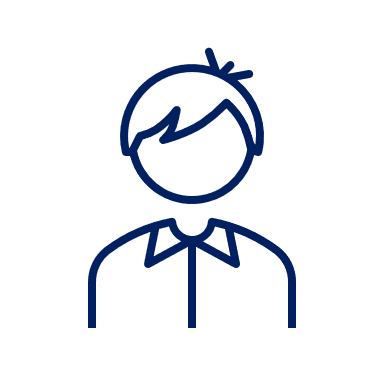 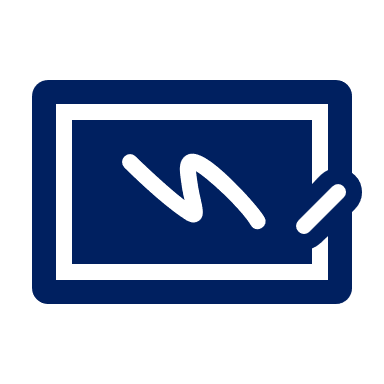 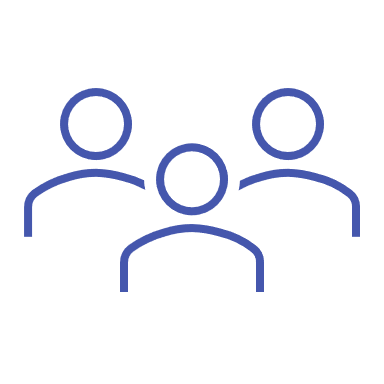 Print a class set of worksheets to accompany this lesson:https://tinyurl.com/ye27fd28
Students apply their knowledge independently (You do).
Review: nouns and verbs
Definition: a verb is an action or ‘doing’ word

Examples: jump, run, write
Definition: a noun is the name of a person, place or thing

Examples: teacher, school, desk
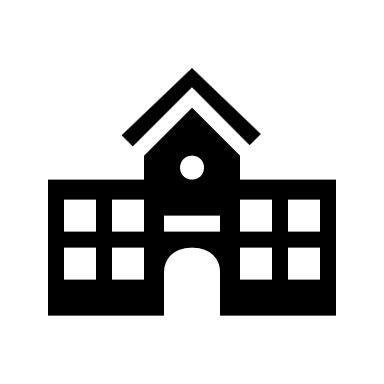 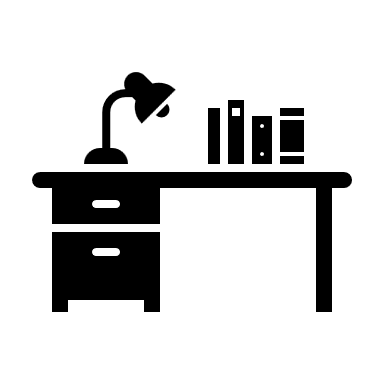 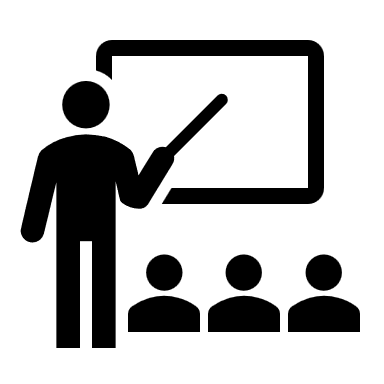 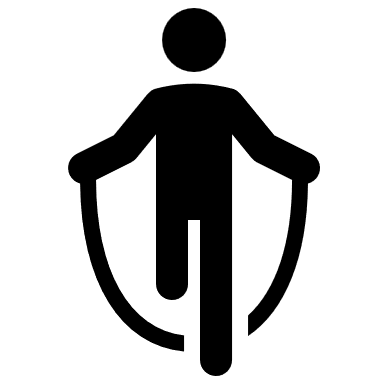 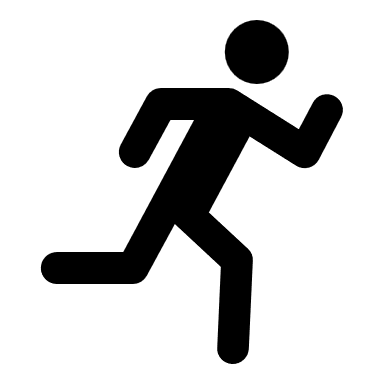 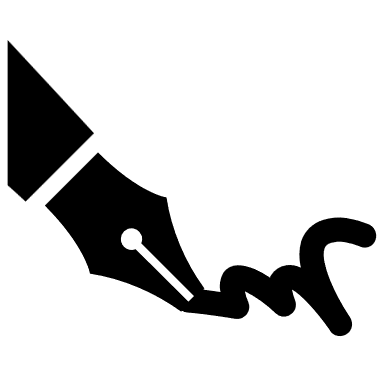 © 2022 Education Services Australia Limited
[Speaker Notes: The concepts presented on this slide are relevant to -ed suffix; this material may not be necessary for every morphology lesson.
Give the definition of a noun and a verb and ask students to repeat. Talk through the example words.
Call out words that are either nouns or verbs (see sample words listed below). 
As each word is called out, students place hands on head and say ‘noun’, or hands on knees and say ‘verb’.
Sample nouns: apple, car, city, supermarket.
Sample verbs: read, duck*, jump*, point*. 
*A talking point for classroom discussion could be that these words can be either nouns or verbs, depending on context.]
Learning intention
We are learning to add an -ed suffix to a base word to show something that has ‘already happened’.
Success criteria
I will know I have been successful if I can:
add an -ed suffix to a base word with a split diagraph/silent e
explain the meaning of the word when the -ed suffix is added.
[Speaker Notes: In this lesson, the suffix -ed is added to base words containing a split vowel digraph (silent e). If you are following the Literacy Hub phonics progression, this is covered in Phase 13.
When we add a suffix to these words, we take away the final e before adding the -ed suffix, for example, liked, hoped, shaded.

Vocabulary to unpack
Suffix: a letter or group of letters added to the end of a word to change its meaning. 
Base word: a word that carries meaning on its own.]
I do…
-ed
When we add an -ed suffix to a verb, we change the word to show past tense or something that has ‘already happened’.
jumped
jump
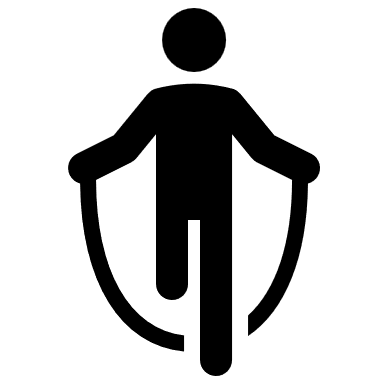 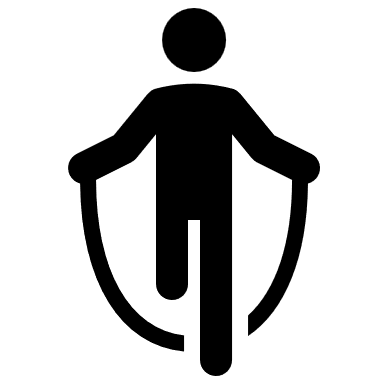 ‘yesterday’
‘last week’
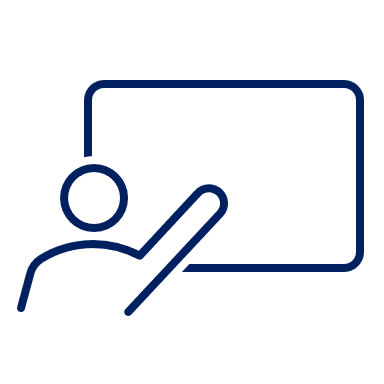 © 2022 Education Services Australia Limited
[Speaker Notes: Teacher steps
Review the concept of adding the -ed suffix to a simple base word to show past tense. (If you are following the Literacy Hub phonics progression, this was covered in Phase 11.)
Talk through the example on the slide.]
I do…
-ed
For a silent e base word:
Take away the silent e, then add -ed.
baked
bake
bake
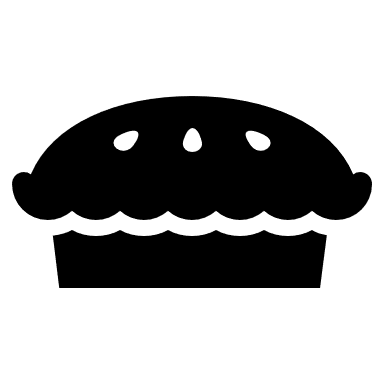 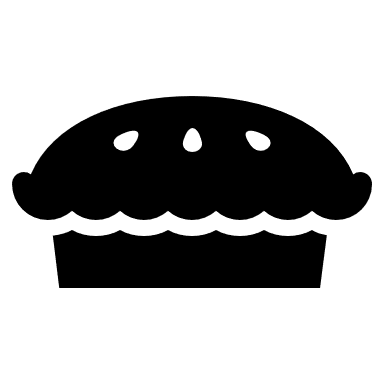 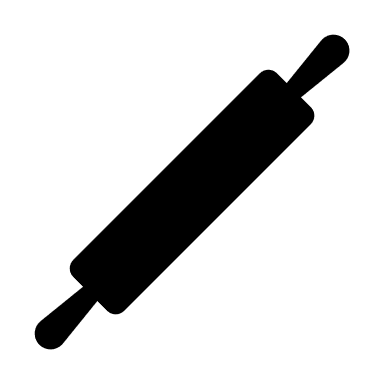 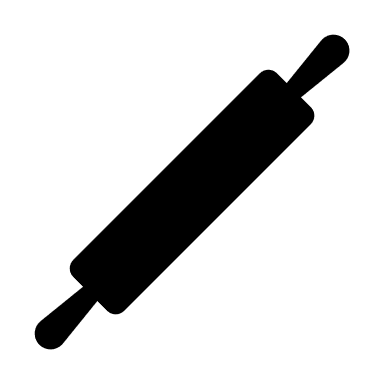 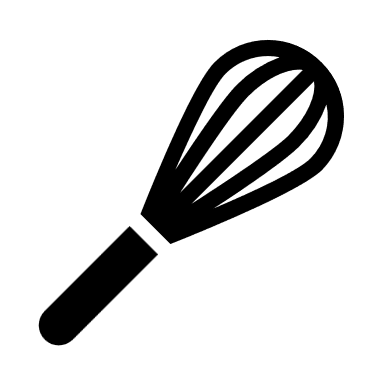 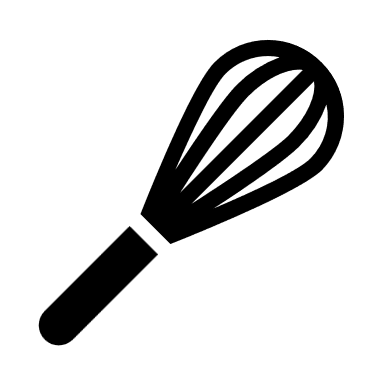 ‘yesterday’‘last week’
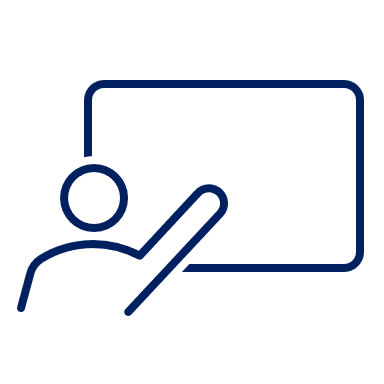 © 2022 Education Services Australia Limited
[Speaker Notes: Teacher steps
Explain that when we add -ed to a verb ending in a silent e, we take away the silent e, then add -ed. 
Talk through the example on the slide.]
I do…
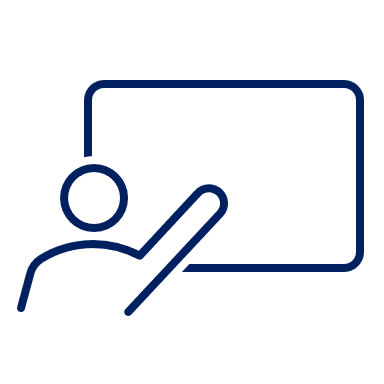 © 2022 Education Services Australia Limited
[Speaker Notes: Teacher steps and script
Here we have the suffix: -ed, /d/ or /t/, which means the 'past tense' of a verb or action word, or something that has already happened. 
How do we add -ed to a silent e word? We take away the silent e, then add -ed.
Students follow along on their copy of the worksheet.]
We do…
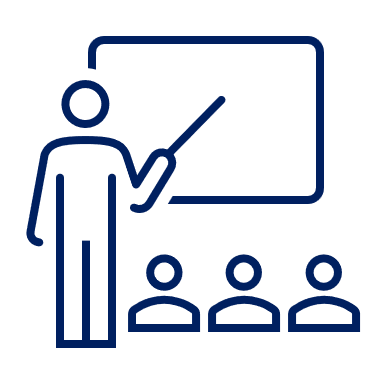 © 2022 Education Services Australia Limited
[Speaker Notes: Teacher steps and script
What is the suffix? (Students respond: -ed, /d/ or /t/.)
What does it mean? (Students respond: past tense, something that has already happened.)
How do we add -ed to a silent e word? (Students respond: we take away the silent e, then add -ed.)]
I do…
use
hope
shave
-ed
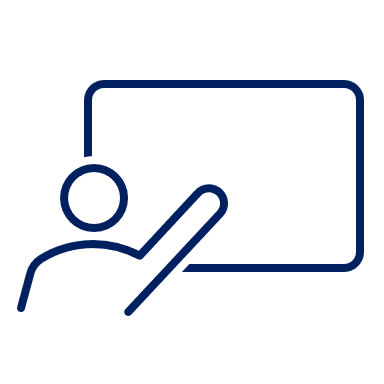 © 2022 Education Services Australia Limited
[Speaker Notes: Teacher steps
Model adding -ed suffix to base words on whiteboard: use, hope, shave.
Take away the silent e, then add -ed.
Discuss how the meaning of each word changes when the -ed is added.]
We do…
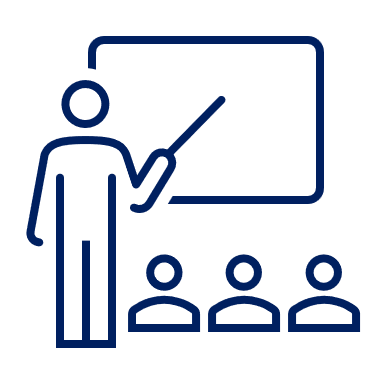 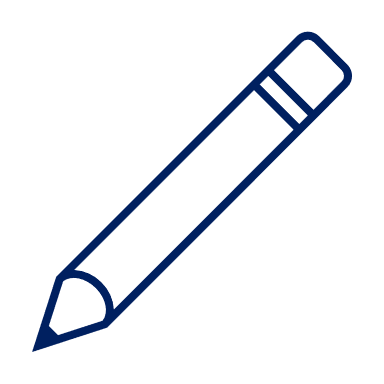 © 2022 Education Services Australia Limited
[Speaker Notes: Teacher steps and script
Have students read the first base word: time.
What do we need to do to this word to show it has already happened? (Students respond: take away the silent e, then add -ed.)
Have students complete the first base word on their worksheets.
Roam the classroom to support students, as needed.
Repeat with the words: vote and skate.
Have students show a partner their understanding by using each word in a sentence once the -ed suffix has been added, for example, ‘My race was timed.’]
I do…
I hoped to see the parrots 
that glided by my window 
each day.
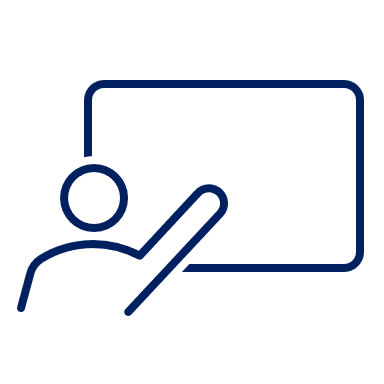 [Speaker Notes: Teacher steps
Model decoding the sentence and re-reading for fluency.
Explain what happens to each silent e word when the -ed suffix is added and how adding the suffix alters the meaning.]
We do…
Mum smiled when she 
tasted the yummy muffin.
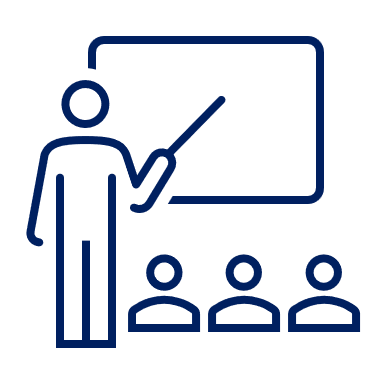 [Speaker Notes: Teacher steps
Help students decode the sentence, following along on their own copy of worksheet.
Discuss how the -ed suffix is added to silent e words and how adding the suffix alters the meaning.]
We do…
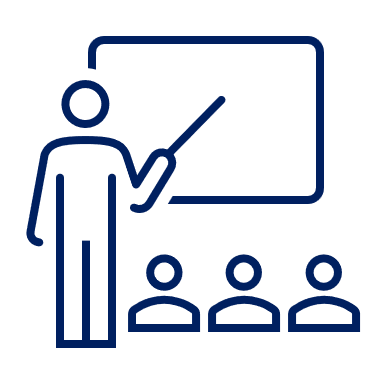 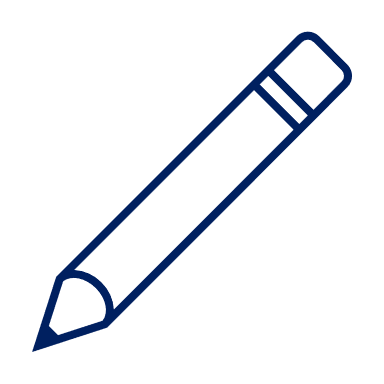 © 2022 Education Services Australia Limited
[Speaker Notes: Teacher steps
Dictate the following sentence to show example words with -ed suffix added: I smiled and waved as I left school.
Have students write the dictated sentence on their worksheet.
Optional: have students write an additional sentence using one of the other example words.]
-ed
Suffix
© 2022 Education Services Australia Limited
[Speaker Notes: This review slide sets students up for future morphology reviews, by practising the expected student responses when this slide is shown.

Teacher steps and script
What is the suffix? (Students respond: -ed, /d/, /t/ .)
What does it mean? (Students respond: past tense, something that has already happened.)
Your word is 'jump’. Add the suffix. (Students respond: jumped.)
What does it mean? (Students respond: already jumped.)

Note: once students learn how to add -ed to silent e words, and double the final consonant for words with one consonant after a short vowel sound, they will also need to provide the following additional responses when they see this slide. This will not be needed until they reach Phase 13 (silent e) and Phase 14 (double the final consonant) of the Literacy Hub phonics progression.

Adding -ed to silent e words
Your word is smile. Write the word on your whiteboard, then add the suffix to show it has already happened. Then 'chin it’.

Adding -ed then double the final consonant
Your word is hop. Write the word on your whiteboard, then add the suffix to show it has already happened. Then 'chin it'.]
Check for understanding
poke
chase
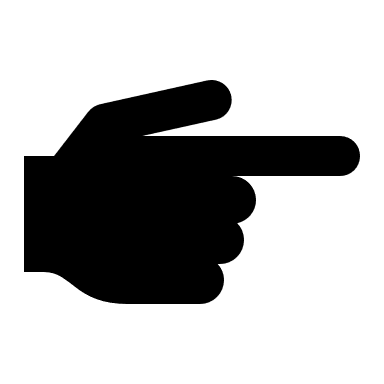 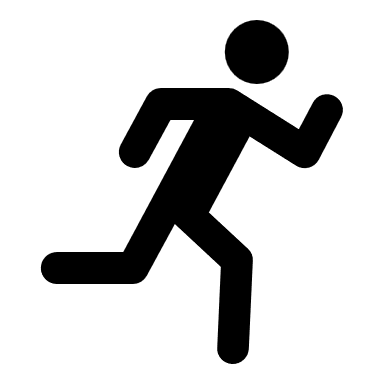 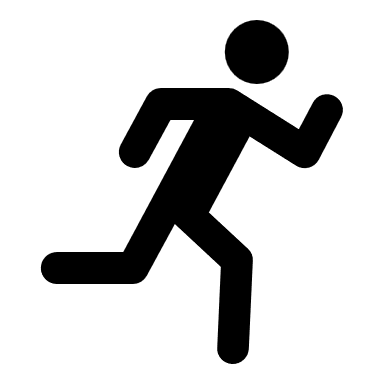 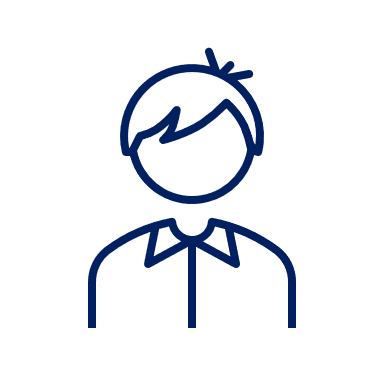 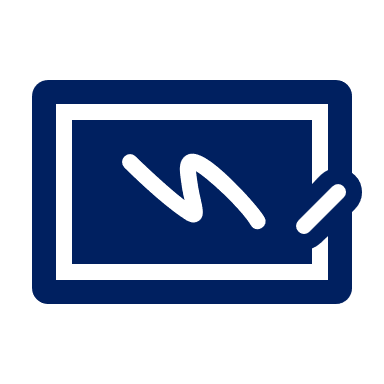 © 2022 Education Services Australia Limited
[Speaker Notes: Teacher steps and script
Give the students a new word to add -ed suffix to: poke.
Students write the base word on their mini-whiteboard, paper or equivalent.
What do we need to do to this word to show this has already happened? (Students respond: take away the silent e, then add -ed.)
Do that now and ‘chin it’ to show me your word.
Have each student explain to a partner what the word with the suffix added means.
Have some students share with the whole class (use pop-sticks with student names to choose some students).
Repeat with base word: chase.]
You do…
Focused teaching group
Independent practice
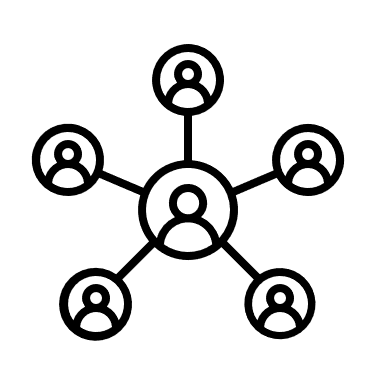 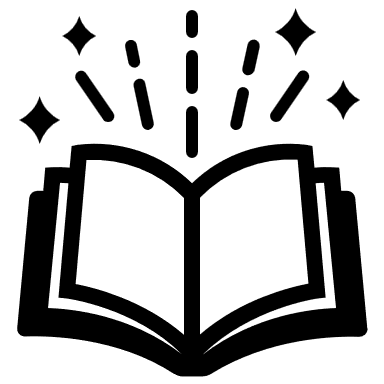 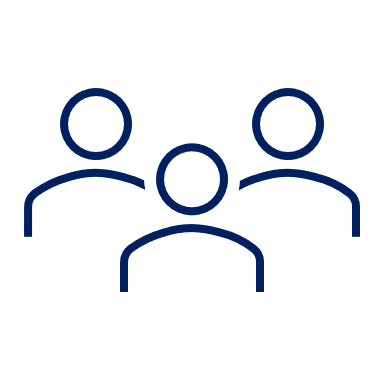 © 2022 Education Services Australia Limited
[Speaker Notes: Teacher steps
Students who need further instruction (identified during the ‘check for understanding’ phase of the lesson) stay with the teacher for small-group targeted instruction.
The remaining students continue independent practice with application tasks that have been taught previously and can be carried out independently.]
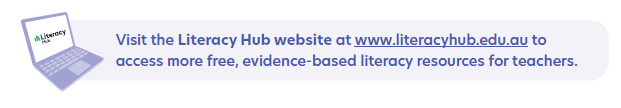